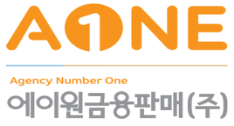 (01062) 서울시 강북구 도봉로 328, 706호(번동,가든타워)                   Tel : 02-2091-0125, Fax : 02-3297-3925
수  신 : 대표이사님 귀하

참  조 : 가맹점관리 담당자

발  신 : 놀이시설 배상책임보험 가입안내
제  목 : 가맹점 보험가입(놀이시설배상책임보험포함)안내
1. 귀사의 일익번창 하심을 기원합니다.

         2. 폐사는 국내외 손해보험사와 제휴 계약한 손해보험총괄법인대리점으로 기업보험을

전문적으로 취급하는 보험대행사입니다.

         3. 또한 보험계약 뿐만 아니라 위험진단서비스, 보상상담서비스 뿐 만 아니라 기업경영에

필요한 법률/회계 서비스 등 제반 서비스를  통한 진정한 파트너쉽 제공을 약속합니다.

        3. 최근 급성장하는 ‘키즈카페’ 가맹점사업과 관련하여 다음과 같이 안내합니다.
- 다           음 –
보장내용
보험가입예시
• 화재보험
  = 건물/시설/설비/집기/동산

• 배상책임보험
  - 놀이시설(트램폴린)배상책임
  - 시설배상책임
  - 음식물배상책임
  = 화재폭발배상책임

• 구내치료비보험

• 법률비용보험
  - 화재벌금
  - 민사/행정소송비용
  - 업무상과실벌금
[재물 및 비용]
• 보험기간 : 3년납/3년만기
• 가입금액(실평수 50평, 1급건물 기준)
  - 건물화재담보 1억5천만원
  - 시설/집기(동산포함) 1억2천만원
  - 화재폭발배상 : 3억원
  - 시설배상 : 1억원(공제10만원)
  = 음식물배상 : 5천만원(공제10만원)
  - 화재벌금/소송비용 : 각2천만원
• 월납입보험료 : 12만원
• 만기환급금 : 200만원

[놀이시설구내치료비]
• 보험기간 : 3년/소멸성일시납
• 구내치료비 : 100만원(공제없음)
• 보험료(3년치) : 12만원
상담 및 문의
☏02-2091-0125  (김성한 010-5240-0725)
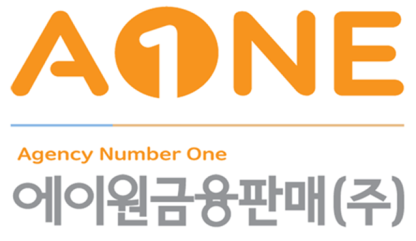